日本中国学会第63回大会　　2011年10月8日　九州大学箱崎キャンパス九州大学附属図書館濱文庫について：　その特色と整理の現状
戚世雋、中里見敬、山根泰志、李麗君（九州大学）
土屋育子、中尾友香梨（佐賀大学）
（　　）内に請求番号を付した図版は、九州大学附属図書館濱文庫の所蔵である。
目次
濱一衛略年譜
濱文庫の概略と特徴
戯単
唱本
濱文庫の現状と課題：　風陵文庫・雙紅堂文庫との比較より
明清楽
濱一衛（1909-1984）略年譜
1909年　大阪生まれ
1930年　(旧制)浪速高等学校卒業，周豊一と同学
1933年　京都帝国大学卒業，中国文学を専攻
1934年5月～1936年6月　北平に留学，周作人宅に寄
　　寓する
1938年　松山高等商業学校着任
1949年　九州大学教養部着任
1956年　中国訪日京劇代表団の
    欧陽予倩副団長と福岡で会談
1973年　定年退官
1984年　逝去
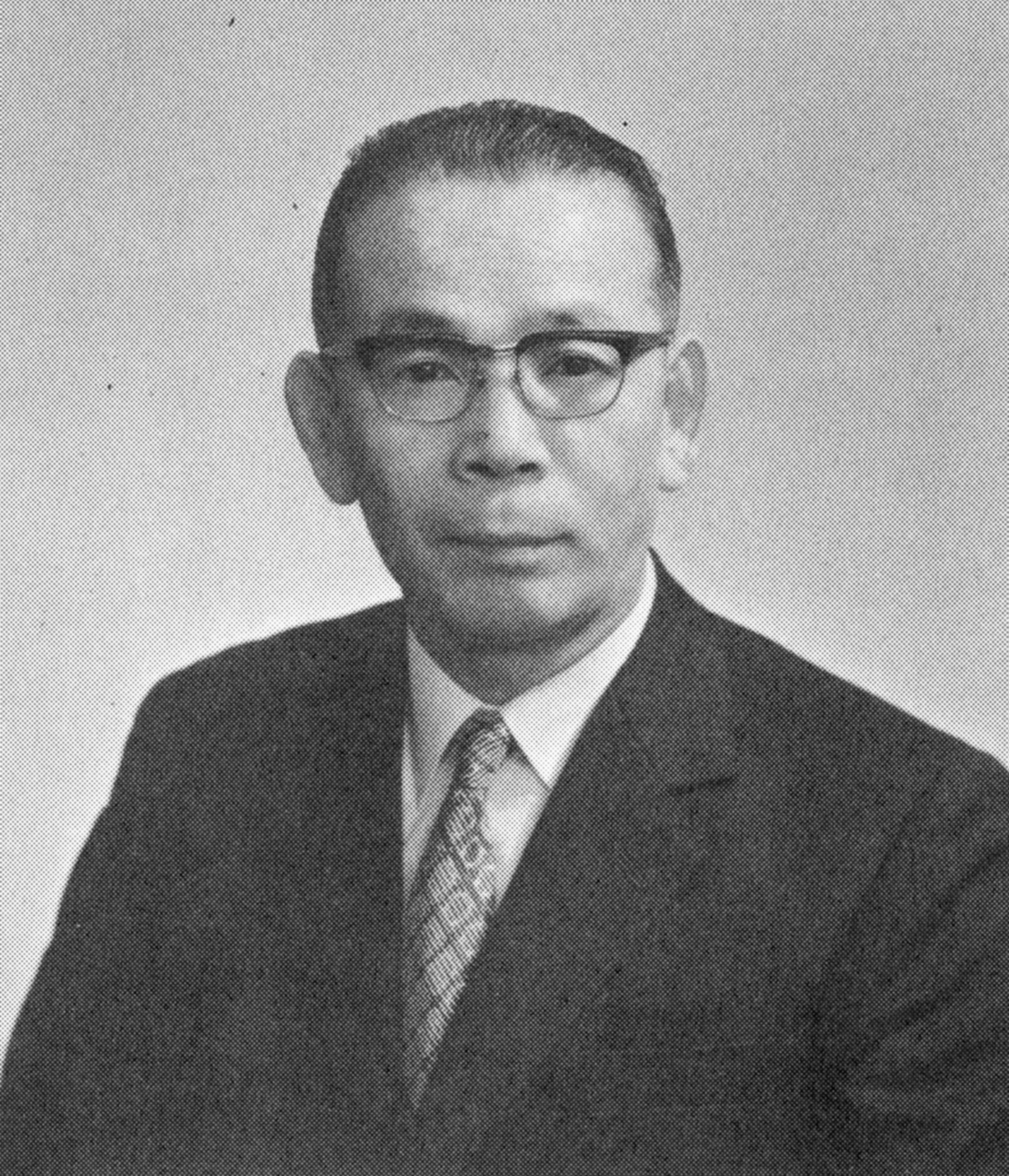 周作人《苦茶随筆》（上海：北新書局，1935）
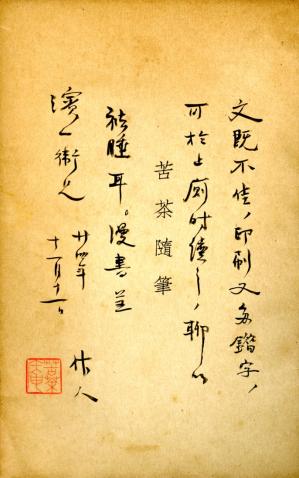 （浜文庫/新学評論/4）
周作人《苦竹雑記》（上海：良友図書印刷公司，1936）
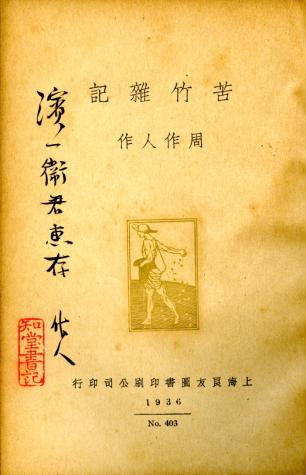 （浜文庫/新学評論/6）
濱文庫目録

『濱文庫（中国戯劇関係資料）目録』
　第二刷（福岡：九州大学附属図書館教養部分館，1988）

共939種，約2500冊
ü古籍 226種 ü新学 508種 ü雑誌 45種
ü日文書 78種 ü補遺 82種
濱文庫の特徴（１）
　　　　　　　　　　　　　　　　　　　　　　
戯単：　1930年代北平を中心とする戯単186枚
レコード：　解放前後の131枚
新聞切り抜き：　1934年～1980年の中国
　　　　　　　　　の新聞より演劇関連の記事
戯劇雑誌：　1930～40年代の45種
唱本：　光緒～民国時代の1053册
民国時代の戯劇関係の書籍
濱文庫の特徴（２）
1934～36年の北平留学中に収集可能なあらゆる演劇関係資料　→共時性
濱先生の生涯をとおして集められた資料　→通時性
書籍に限らず、戯単・唱本などエフェメラ（ephemera: 本来保存されることのないその場限りの資料）を含む
濱文庫所蔵戯単の内訳
国内の戯単所蔵状況


名古屋大学附属図書館 青木（正児）文庫
　　1925～1928年の戯単29枚

参考文献
中塚亮「青木文庫蔵戯単目録」（『名古屋大学中国語学文学論集』20, 2008）
濱文庫で最も古い戯単1931年8月25日 第一舞台原寸22.7×30.8cm（未整理）
濱先生お気に入りの木活版刷り戯単1935年10月14日 広和楼20.2×23.2cm（浜文庫／集181／3）
すり切れた木版活字を用いた下手物臭紛々たる、あの愉快な広和楼の戯単子も今春以来安っぽい活字印刷となった。

（中丸均卿・濱一衛『北平的中国戯』東京：秋豊園，1936）
同じ広和楼の鉛活版刷り戯単1936年2月12日 広和楼22.9×31.2cm（浜文庫／集181／80)
日本占領期の戯単（戯報）1939年2月22日 新新大戯院（未整理）
日本占領期の戯単（戯報）1939年2月22日 新新大戯院（裏面）（未整理）
濱文庫の唱本


光緒8年～民国24年，木刻、石印、鉛字排印の唱本，計1053册。
国内の唱本所蔵状況


風陵文庫（澤田瑞穂旧蔵、早稲田大学図書館）　約 1370 種（宝巻 215 種を含む）
雙紅堂文庫（長澤規矩也旧蔵、東京大学東洋文化研究所） 　652 冊
倉石文庫（倉石武四郎旧蔵、東京大学東洋文化研究所）　170 冊
濱文庫所蔵唱本の出版地・出版者
北京：聚贤堂，文萃堂，泰山堂，锦文堂，
        聚魁堂，致文堂，宝文堂，九龄堂等
郑州：聚文堂，兴记书局
苏州：恒志书社
西安：德华印书局，养正堂，德兴堂，易俗
        社，全上堂，魁文书局
洛阳：新民社，魁文书局，文兴印刷所，雪
        苑山房，文聚堂，酉山堂，友文堂
陕西省：城南院门德厚祥书局
濱文庫所蔵唱本の特徴


数量が多い。
出版地は北京が最も多いが、鄭州、洛陽、西安、蘇州などのものを含む。
北京以外の地方での説唱文芸（梆子など）を知る資料。
北京唱本（1）『新刻刺湯子弟書』文萃堂刊 （浜文庫/集162/8）
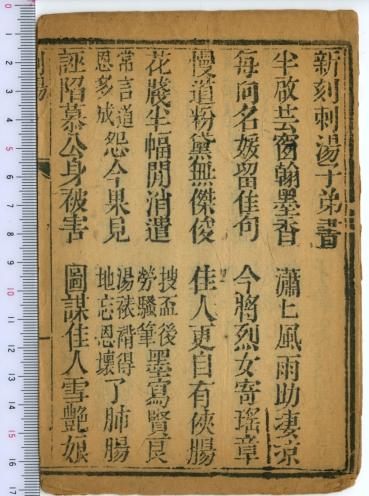 北京唱本（2）『新刻大鼓書/長坂坡』致文堂刊 （浜文庫/集164/29）
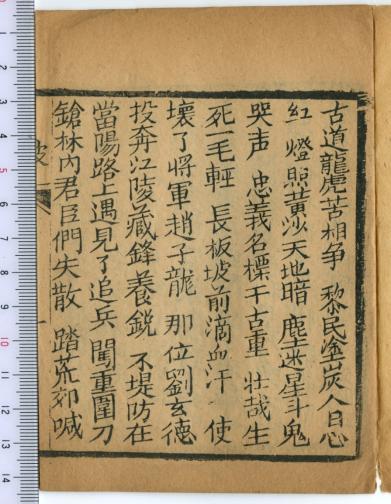 鄭州唱本『新刻背色服』富文斎興記書店刊 （浜文庫/集166/8）
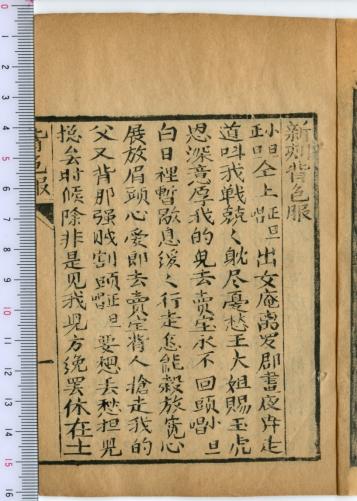 蘇州唱本『梳粧台十送郎』恒志書社刊 （浜文庫/集167/23）
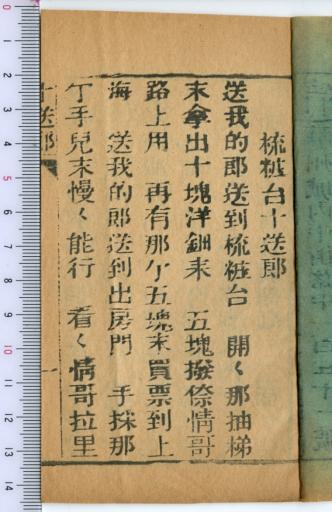 西安唱本『貿易戯曲』民国22年 養正堂刊 （浜文庫/集168/17）
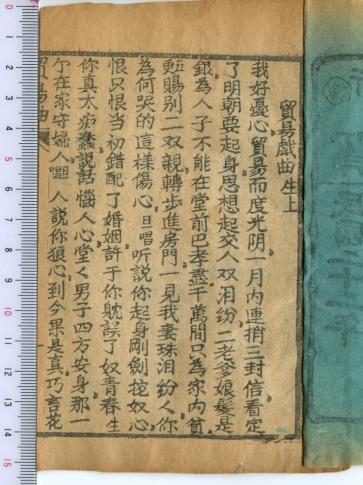 洛陽唱本『勧士農工商』新民社刊 石印本 （浜文庫/集171/1）
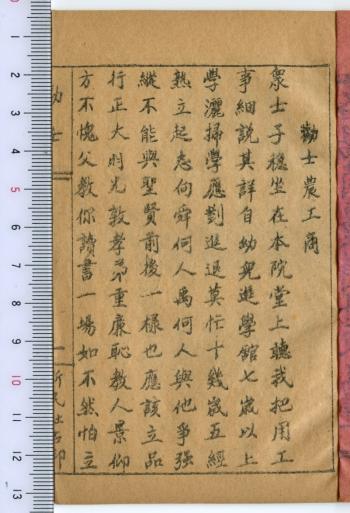 洛陽新民社所刊唱本 石印本 （浜文庫/集171/2，3，4）
陝西省城南院門德厚祥書局所刊唱本（浜文庫/集173/4, 54, 56）
展示の見どころ（１：資料編）
展示の見どころ（２：人物編）
濱一衛『中国の戯劇・京劇選』
（花書院, 2011, 4900円）
第一部　著述篇
　中国の戯劇
　明清の戯曲
　中国の女方のはじまり

第二部　翻訳篇
　「京劇選」解説
　京劇「覇王別姫」
　京劇「打漁殺家」
　京劇「汾河湾」
　京劇「桑園寄子」
　話劇「豫譲（三幕劇）」

第三部　短文篇
　京劇の見方―梅蘭芳らを迎える―
　京劇への案内―見どころはここに―
　翻訳随想―古典漢語と現代漢語―
　見得
濱文庫の現状と課題
風陵文庫・雙紅堂文庫との比較より
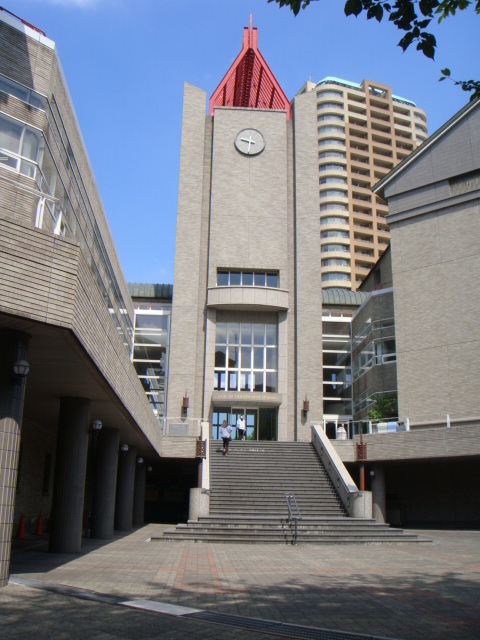 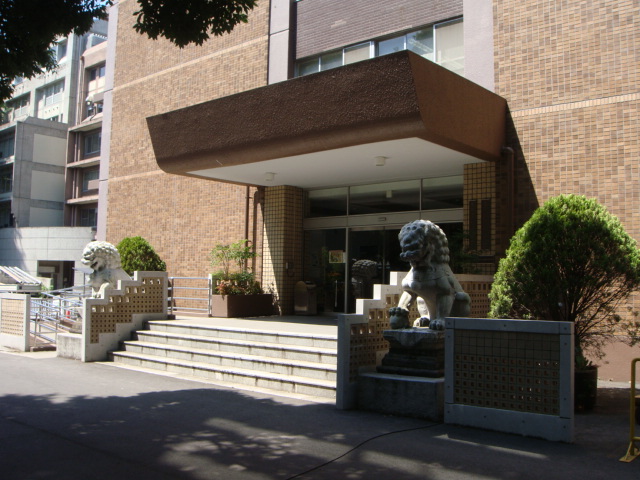 早稲田大学総合図書館
東京大学東洋文化研究所
風陵文庫

早稲田大学教授澤田瑞穂（1912-2002）が蒐集した中国民間信仰、風俗、芸能に関するコレクション 
中枢部分は1940～1944年に中国で蒐集
1989年、早稲田大学図書館に寄贈
1999年4月、『風陵文庫目録』刊行
2008年度にデータベース化され、古典籍総合データベースにて公開
唱本は約1370種（宝巻215種を含む）所蔵
早稲田大学古典籍総合データベース
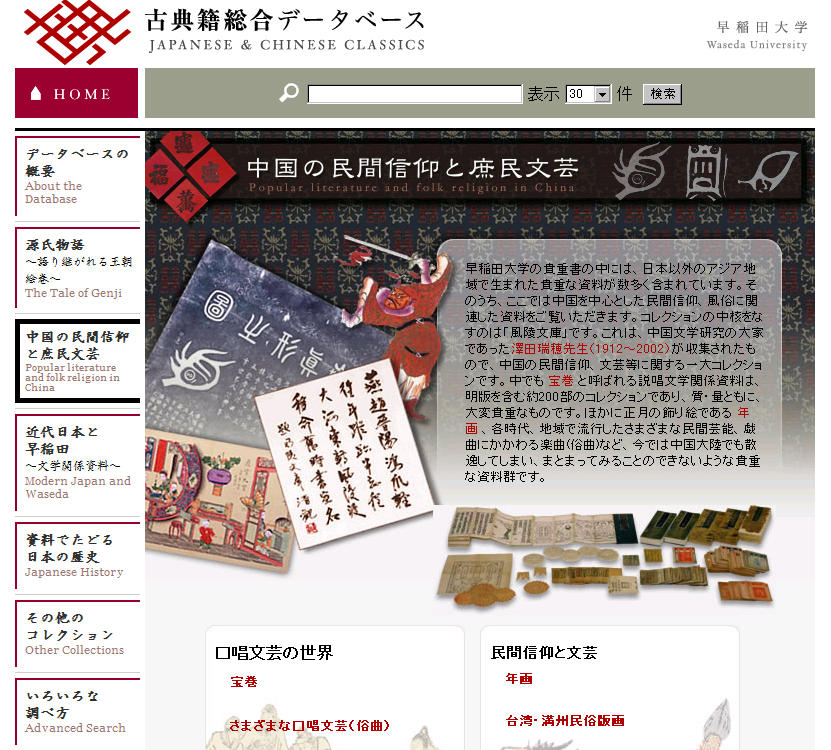 早稲田大学古典籍総合データベース
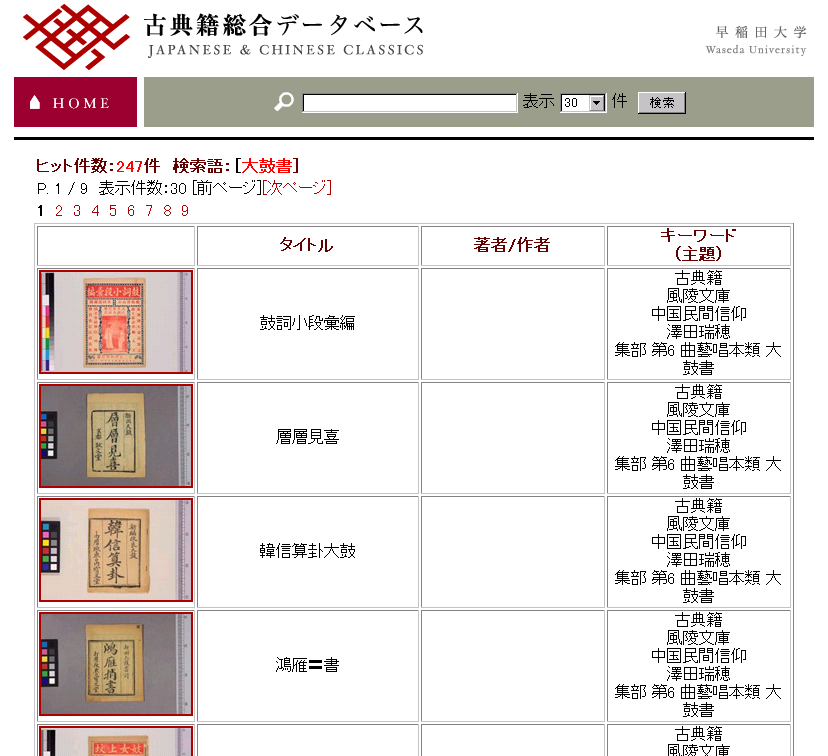 雙紅堂文庫

書誌学者長澤規矩也旧蔵の中国明清時代の戯曲小説類約550部（約3000冊）。
1961年、『東京大学東洋文化研究所蔵雙紅堂文庫分類目録』刊行
平成18～19年度東京大学新規教育研究事業費により、データベース化、「東洋文化研究所所蔵漢籍善本全文影像資料庫｣ より公開
黄仕忠氏作成の目録（『東洋文化研究所紀要』148,150,151）によれば唱本は652冊所蔵
雙紅堂文庫全文影像資料庫
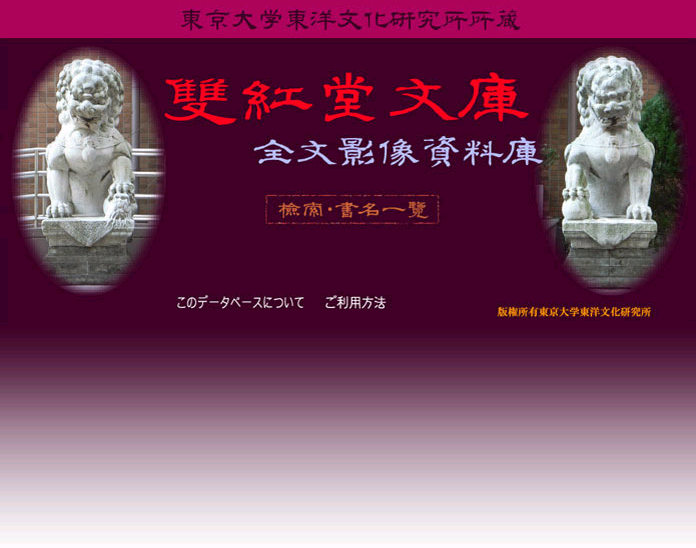 雙紅堂文庫全文影像資料庫
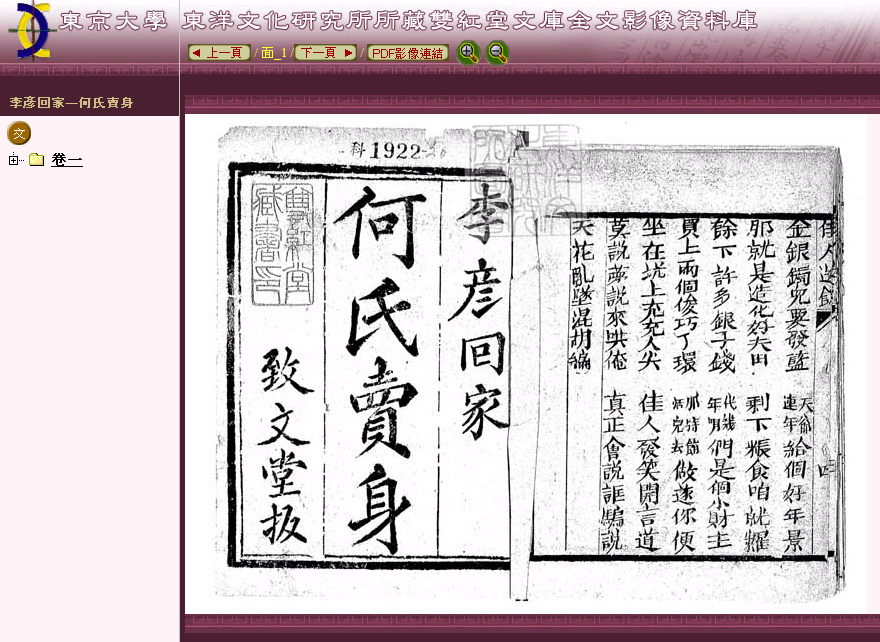 濱文庫

1986年、九州大学附属図書館教養部分館に受入
1987年、 『濱文庫（中国戯劇関係資料）目録』刊行（翌年改訂第二刷刊行）
2008年9月、箱崎の中央図書館に移設
2010年～「濱文庫所蔵唱本目録稿」刊行開始
※詳細な冊子体目録の作成を目指し、さらには将来的に電子目録を公開できるよう、フォーマットに則りデータ等を蓄積
九州大学貴重書画像データベース
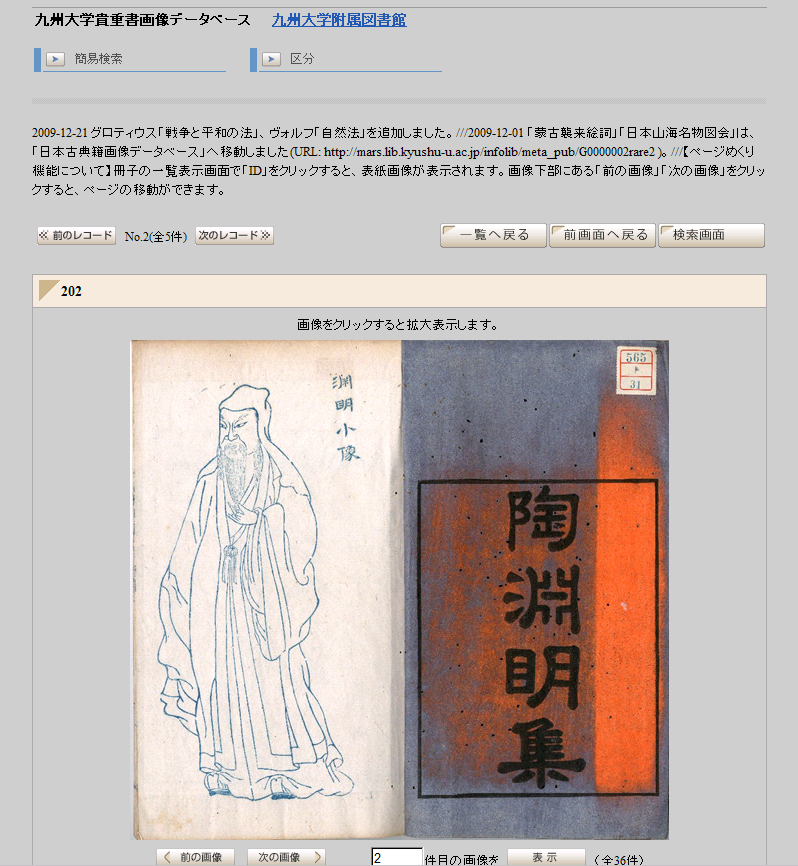 日本古典籍以外の貴重書および九大所蔵資料の冊子体目録を画像化したデータベース
※日本古典籍は「日本古典籍画像データベース」にて公開
『濱文庫（中国戯劇関係資料）目録』の画像を公開
近藤文庫『硃批陶淵明集』（四色套印本）
九州大学所蔵コレクション目録データベース
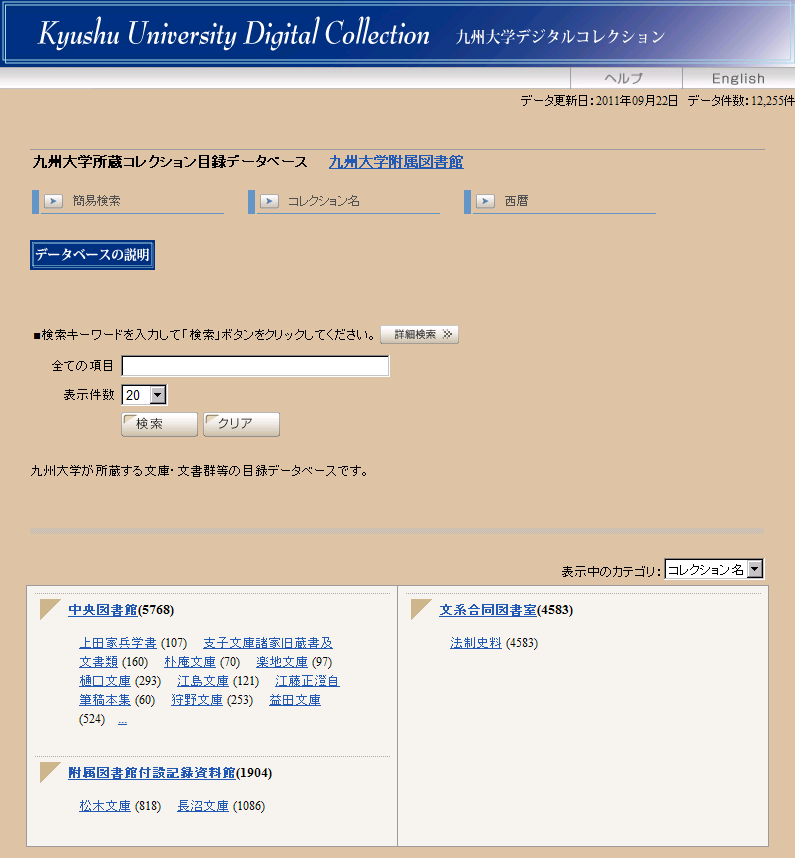 碩水文庫・逍遥文庫等の個人文庫をはじめとする九大所蔵コレクションの簡易目録のデータベース
竹田文庫は画像データも公開
『濱文庫（中国戯劇関係資料）目録』のテキストデータも公開予定
濱文庫の明清楽資料
明清楽とは

濱一衛氏の明清楽に関する主要論文
　 「明清楽覚え書きー其の一　明楽」
     「明清楽覚え書きー其の二　清楽（一）」
     「明清楽覚え書きー其の三　清楽（二）」
　 （『文学論輯』第十二～第十四号、九州大学文学研究会、 １９６５～１９６７年）

明楽資料 ２点　　
清楽資料 ８点
明楽資料（１）
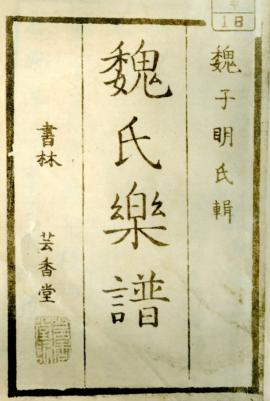 工尺譜
『魏氏楽譜』
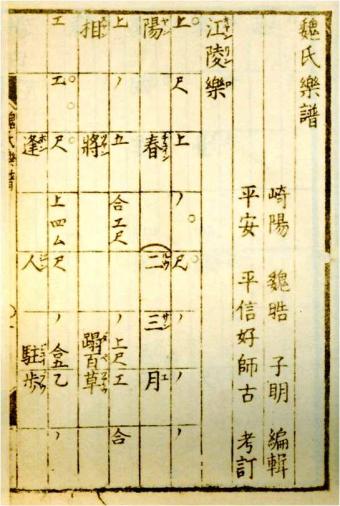 明楽資料（２）
『魏氏楽器図』
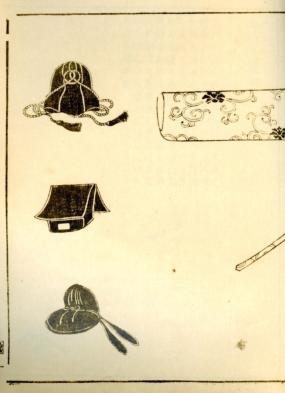 『魏氏楽器図』
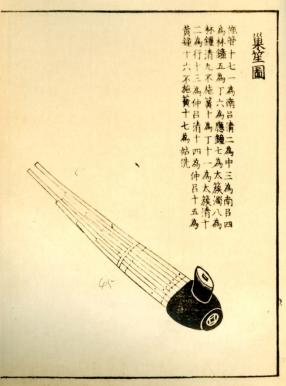 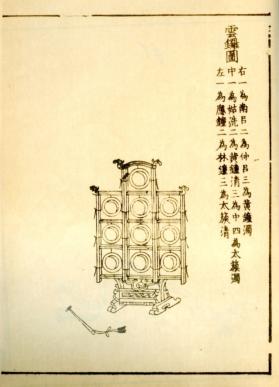 清楽資料（１）
波多野太郎「月琴音楽史略曁家蔵曲譜提要」（『横浜市立大学紀要』人文科学第七篇・中国文学第七号、一九七六年十月）に影印掲載
『清楽曲牌雅譜』
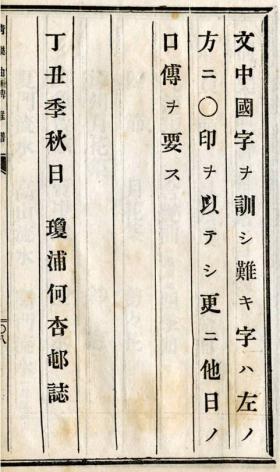 一
名
茉
莉
花
清楽資料（２）
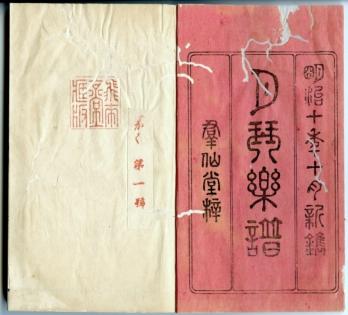 飛    来
        堂
   蔵    版
平井堂
平井連山（清楽演奏家）の堂号
羽倉可亭（篆刻家、画家）の題辞
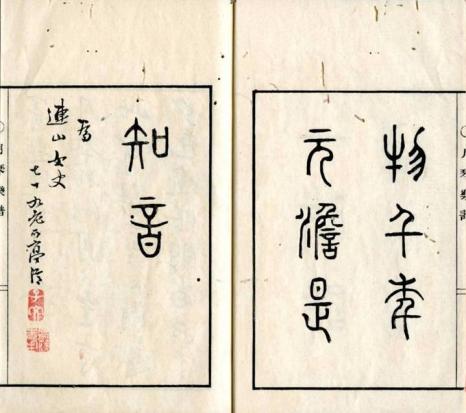 七十九老可亭信
子文
先磊
生落
長梅外（漢学者）の題詩
長
 梅外
田能村直入（田能村竹田の養子、画家）の口絵
田能村小斎（田能村直入の養子、画家）の挿絵
小斎
谷鉄臣（学者、官吏）の賛詩
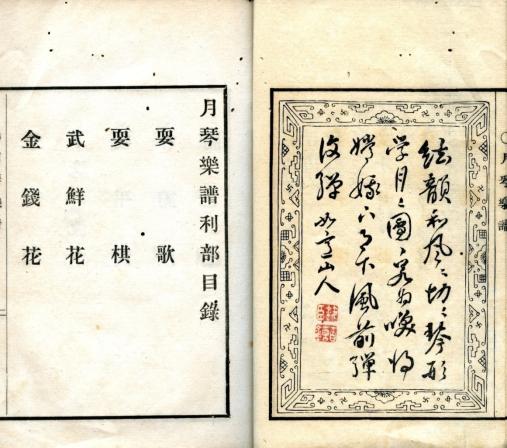 清楽資料（３）
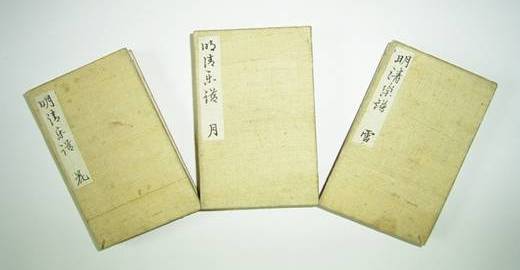 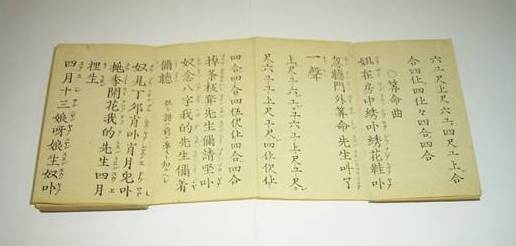 清楽資料（４）
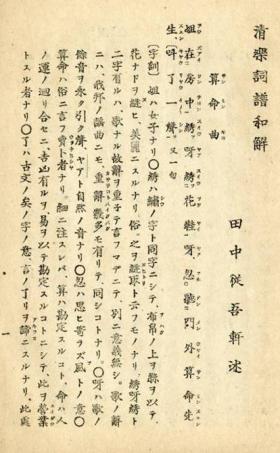 『清楽詞譜和解』字訓例
「算命曲」の「 姐(ツウ)在(ズアイ)房(ワン)中(チヨン)綉(スイウ)呀(ヤア)綉(スイウ)花(フワ)鞋(ヤイ)呀(ヤア) 」というくだりについて

〔字訓〕姐ハ女子ナリ。綉ハ繍（シウ）ノ字ト同字ニシテ、布(フ)帛(ハク)ノ上ヲ絲ヲ以テ、花ナドヲ縫(ヌ)ヒ、美麗ニスルナリ。俗ニ之ヲ縫（ヌヒ）取（トリ）ト云フモノナリ。綉呀綉ト二字有ルハ、歌ナル故辭ヲ重ネテ言フマデニテ、別ニ意義無シ。歌ノ辭ニハ、我邦ノ謡曲ニモ、重(カサネ)辭(コトバ)幾(イク)多(バク)モ有リテ、同シコトナリ。呀ハ歌ノ餘音ヲ永ク引ク聲、ヤアト自然ノ音ナリ。
参考文献
『江戸文人と明清楽』（汲古書院、２０１０年）
 　附録二「九州大学濱文庫の明清楽資料について」

『中国文学論集』第三十七号（九州大学中国文学会、２００８年１２月）所収「九州大学濱文庫の明清楽資料について」 

中里見敬・中尾友香梨『濱一衛と京劇展：濱文庫の中国演劇コレクション』（九州大学附属図書館、２００９年）、17～21頁。
濱文庫展示会中央図書館 展示会場（学会会場から東へ徒歩7～8分）10月8日（土）　10:00～17:0010月9日（日）　10:00～17:00懇親会場へは「九大北門」からバスに乗り、３つ目の「箱崎浜」下車が便利です。